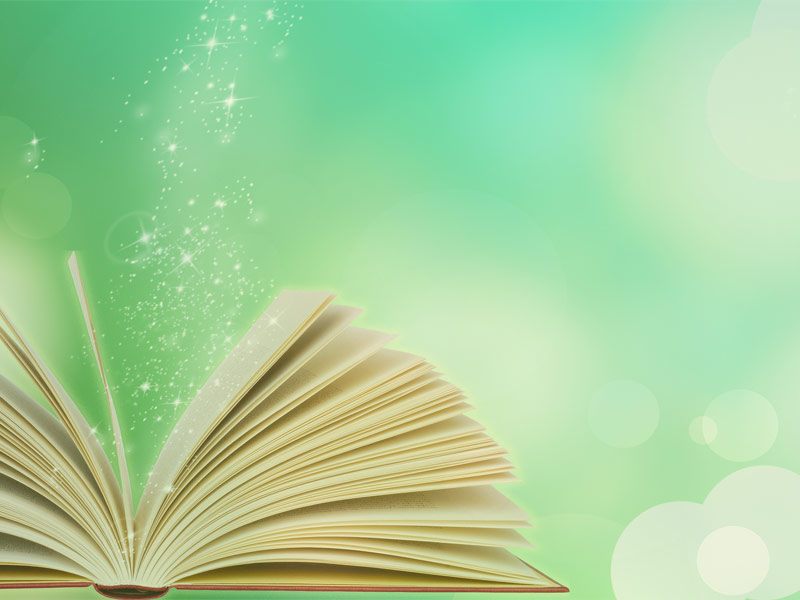 Библиотека Дома культуры РА  предлагает вашему вниманию книжную выставку новинок
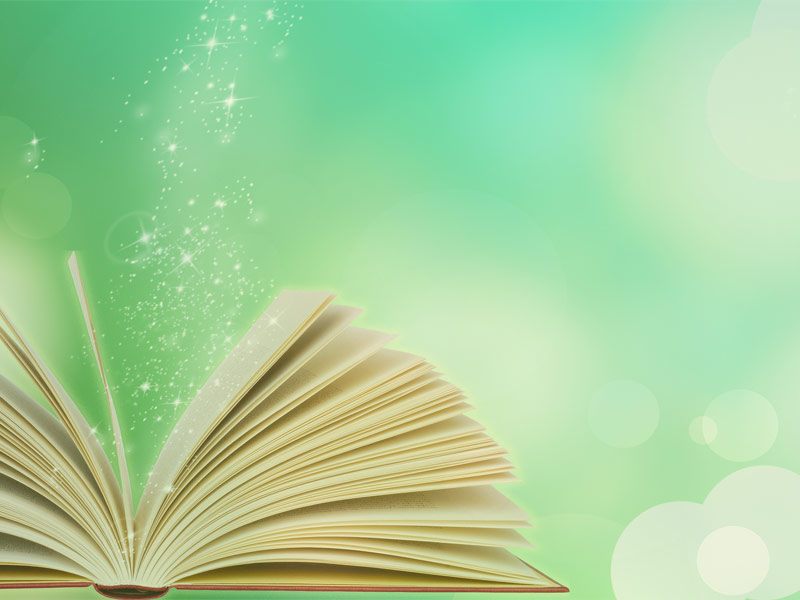 «Наши новые книги» (#нашиновыекниги)
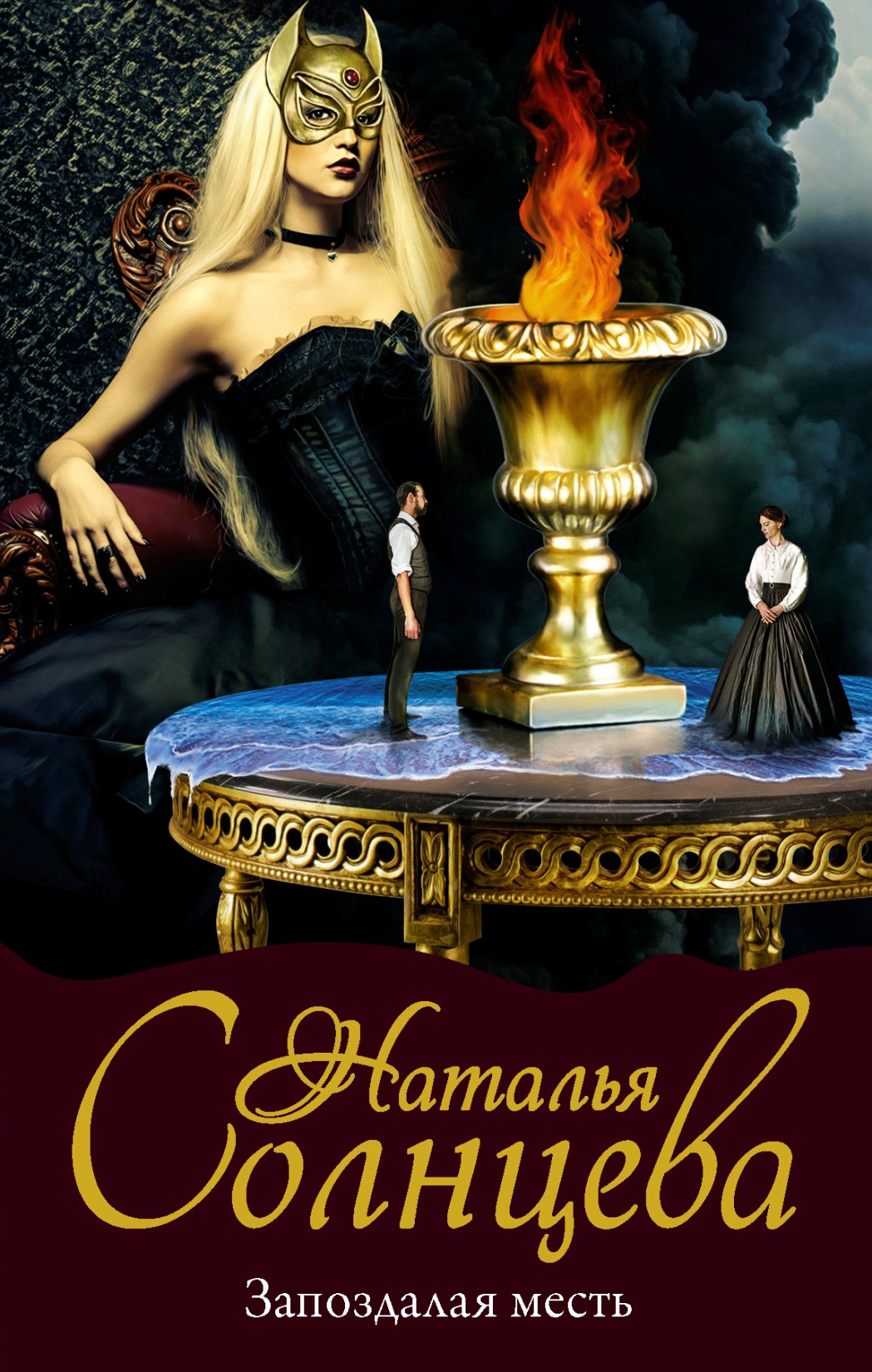 Благополучную семью бизнесмена Руднева запугивают телефонными звонками. Он просит разобраться с происходящим детектива Вячеслава Смирнова. Поначалу дело кажется пустяковым.	Но во время поисков телефонного террориста мать Руднева умирает. Оказывается, полиция Москвы уже расследует серию загадочных смертей, когда жертве накануне призрак смерти вручает кольцо.	Каким образом эти события связаны со знаменитой римской отравительницей Локустой и трагической историей любви австрийского принца и графини Марии Вечера?
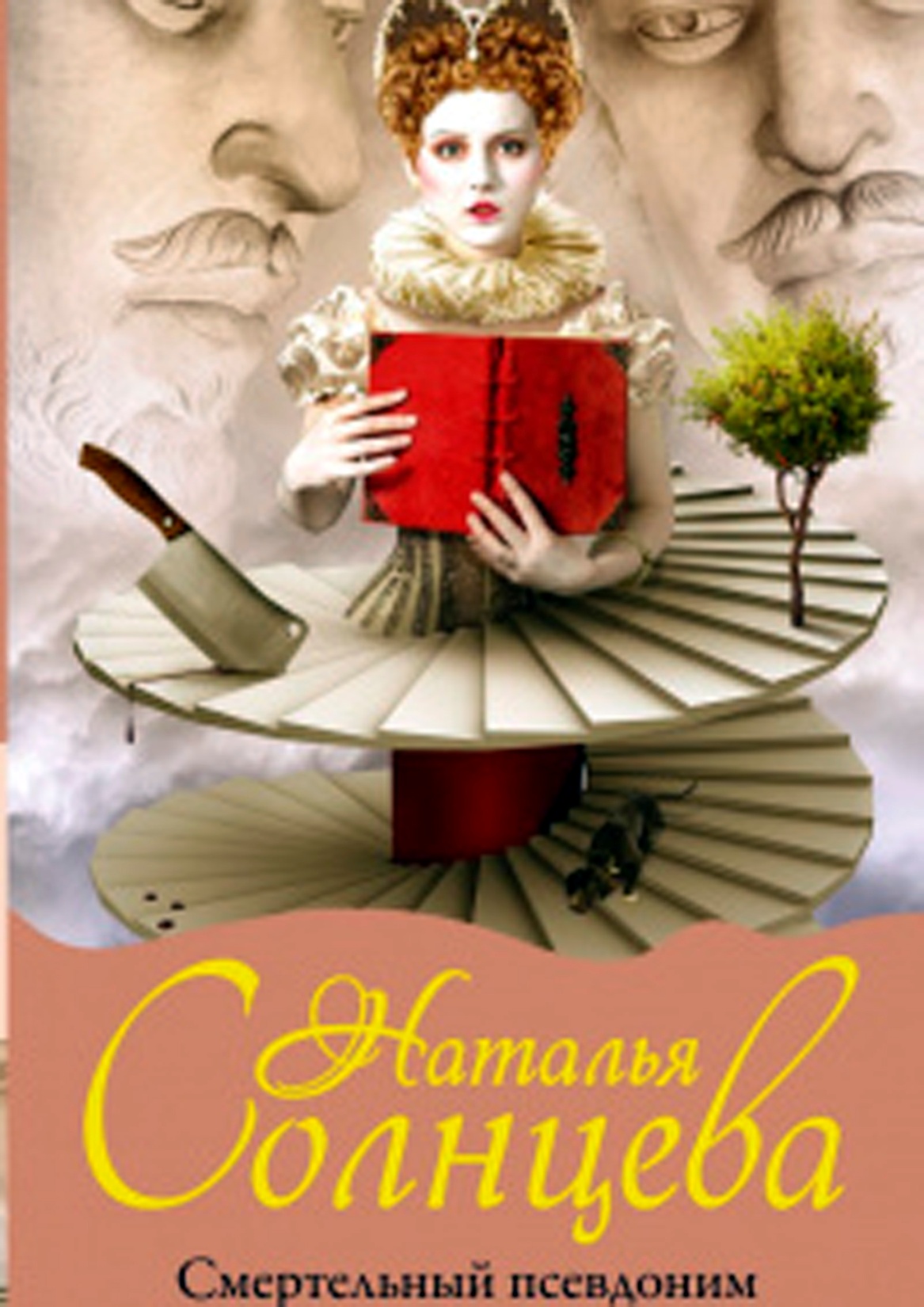 Молодой актер театра «Неоглобус» Кристофер Марло утверждает, что он тайный агент королевы Елизаветы и современник самого Шекспира! Верить ему или нет? Особенно после того, как он рассказывает Еве о своей скорой смерти и берет с нее клятву – после его гибели прийти в глухой московский переулок, где призрак Кристофера назовет имя убийцы. Конечно, Ева не верит в жуткие фантазии актера. Но вскоре тот погибает. Страшное предвидение сбывается! Что же делать?! Ведь Ева дала слово!
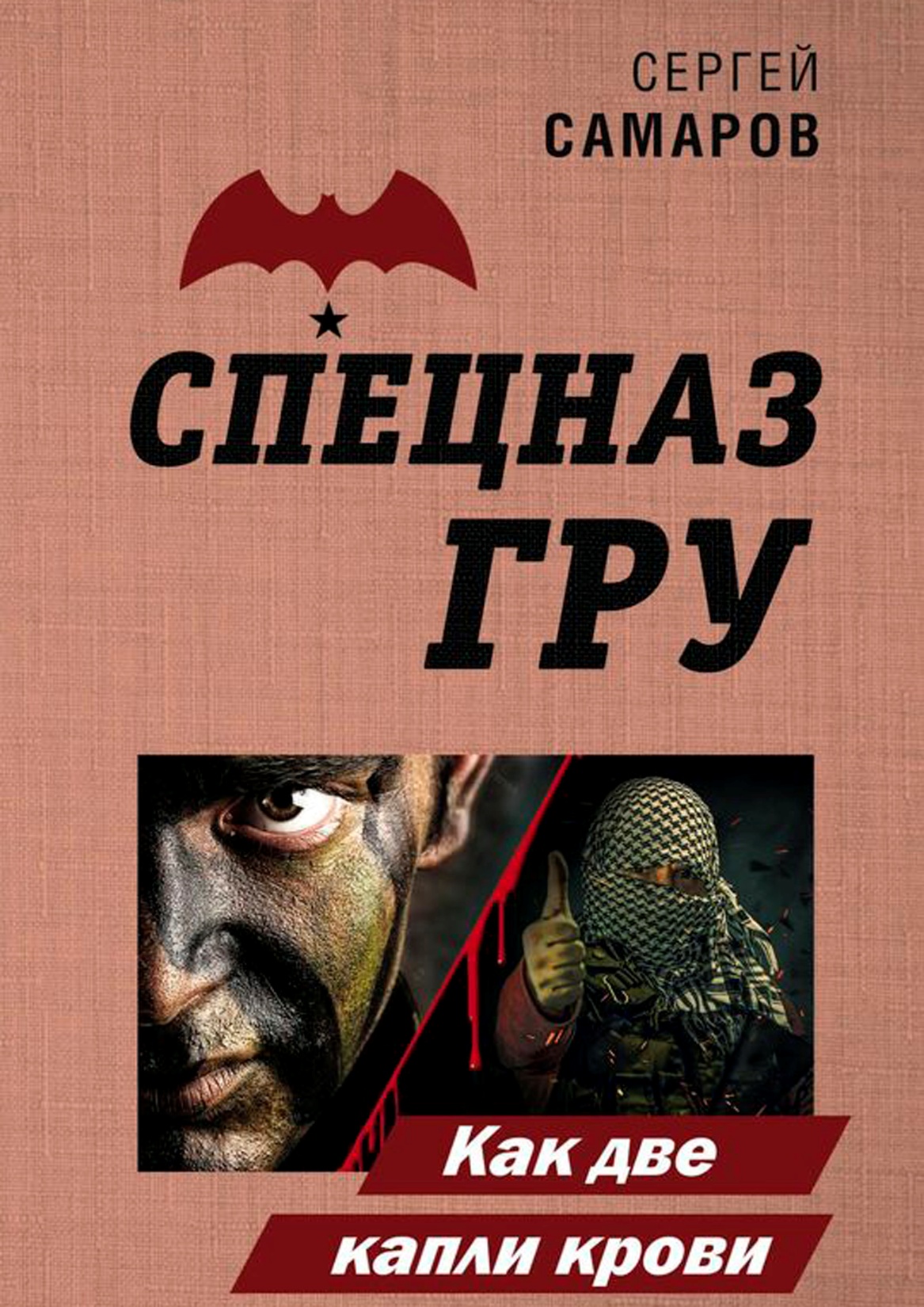 Старший лейтенант Ибрагим Крушинин командует ротой спецназа на Северном Кавказе. Он смел и беспощаден в бою. Ядовит – как шутят сослуживцы. Не случайно за старлеем закрепился позывной Анчар. Во время очередной операции группа Крушинина попадает в засаду. Ибрагим подрывается на мине и, раненный, оказывается в плену у бандитов. 	Неожиданно в главаре моджахедов он узнает своего старшего брата, которого потерял в раннем детстве. Что делать – уничтожить бандитского эмира, захватить его в плен или… Времени на размышления у Анчара не остается: на помощь своему командиру уже спешат бойцы спецназа…
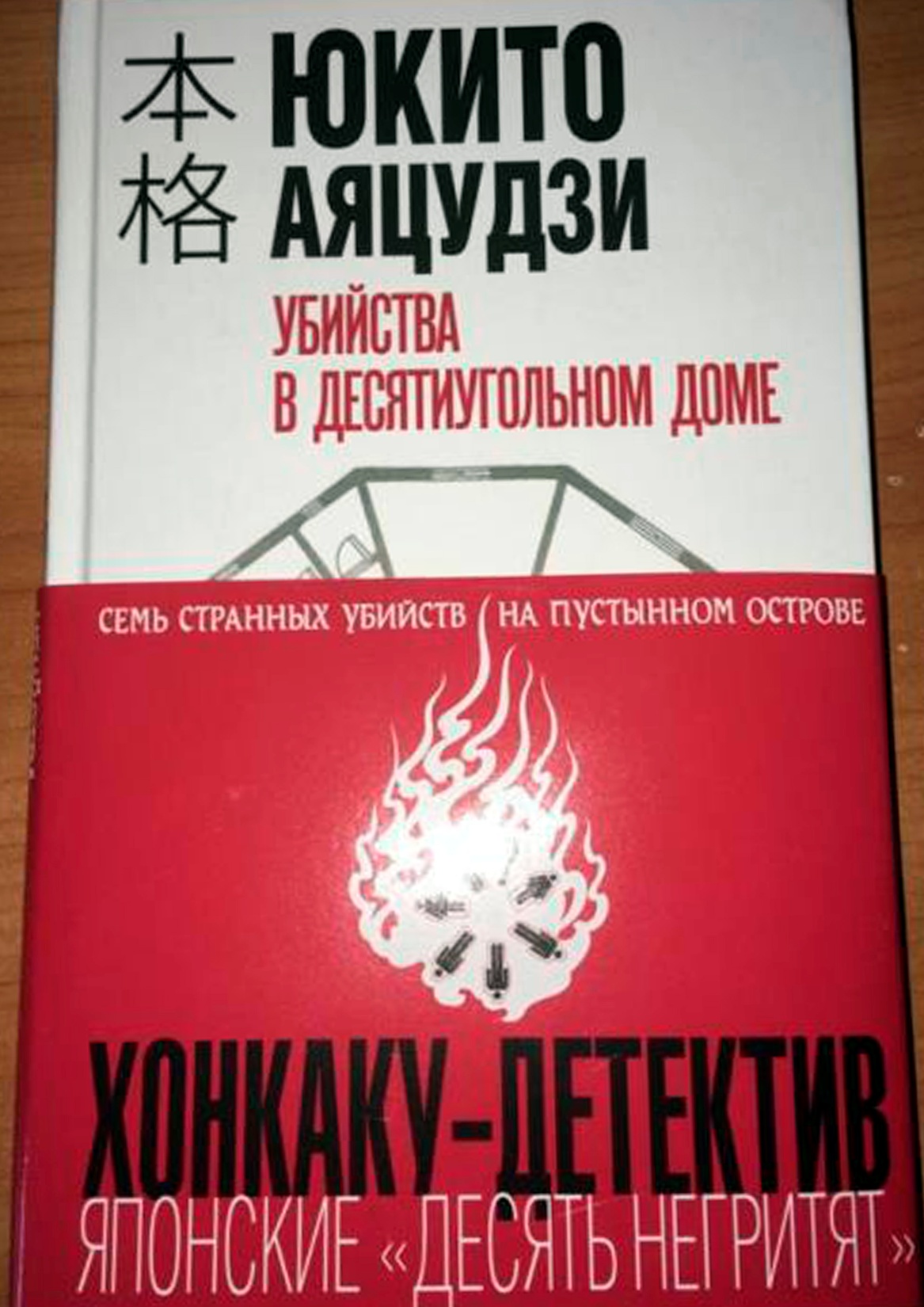 Уединенный остров, где полгода назад произошло таинственное массовое убийство. 	Маленький клочок суши с вычурными зданиями - творениями странного хозяина этих мест, Сэйдзи Накамуры, среди прочих погибшего в той жестокой бойне. Поговаривают, его призрак до сих пор бродит там в темноте… Разве есть на свете более подходящее место для членов студенческого детективного клуба, обожающих такие тайны? 
	Загадка, с которой им предстоит столкнуться, - вовсе не одна из кабинетных головоломок, к которым они привыкли: сами того не зная, детективы - любители отняли кое- что дорогое у покойного Накамуры, и теперь некто жаждет возмездия…
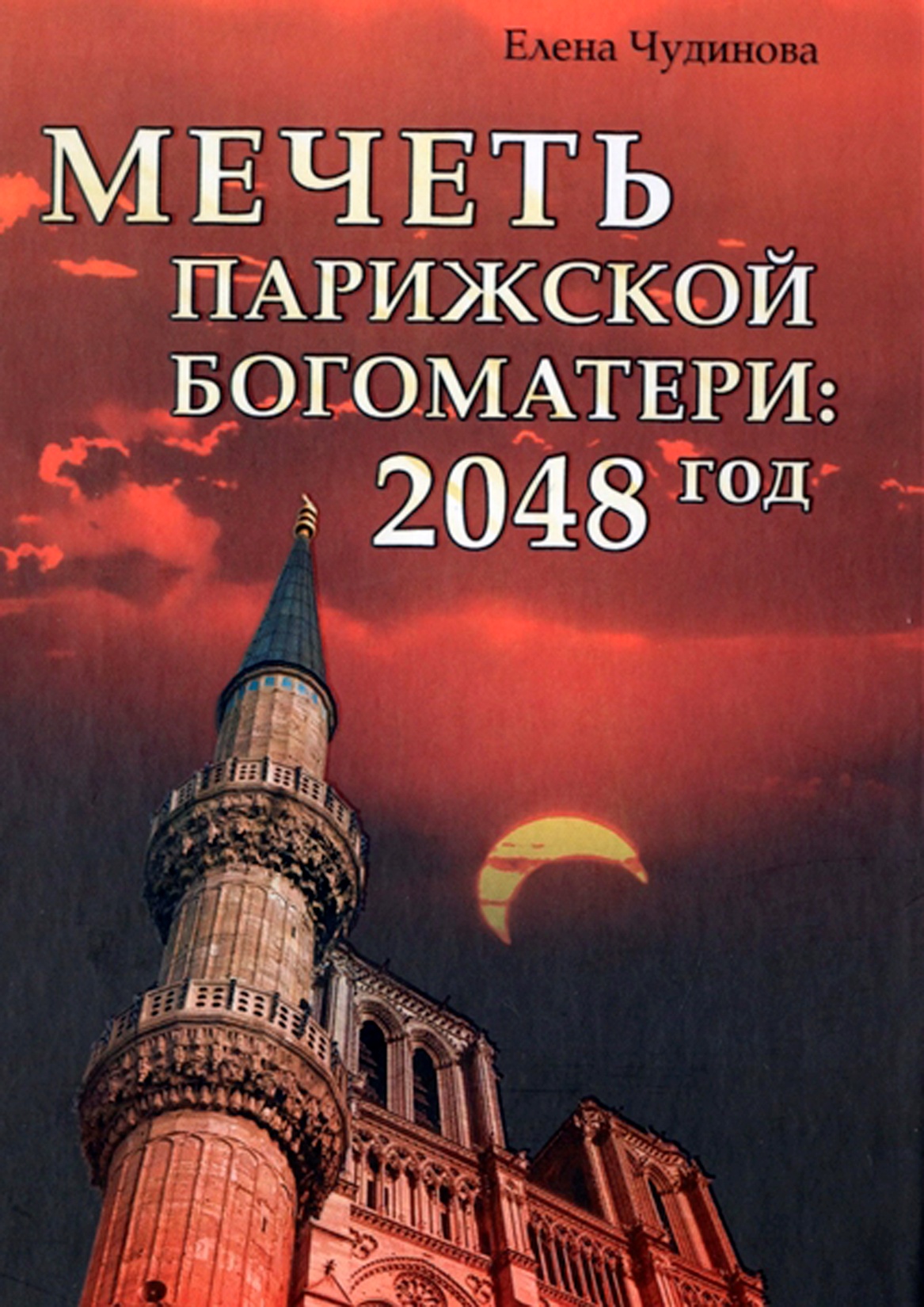 Бестселлер "Мечеть Парижской Богоматери: 2048 год" - роман о нашем возможном будущем. Евросоюз превращается в исламское государство, во Франции живут арабы, а французы выселены в гетто. 	Собор Парижской Богоматери стал мечетью, как св. София в Константинополе. Теперь террористы вне закона - это бывшие французы и немцы, сербы и поляки, отстаивающие свои права на свободу мысли и веры. Кровью заплатят герои за ошибки своих отцов. 
	Мы с вами тоже можем дожить до такого будущего.
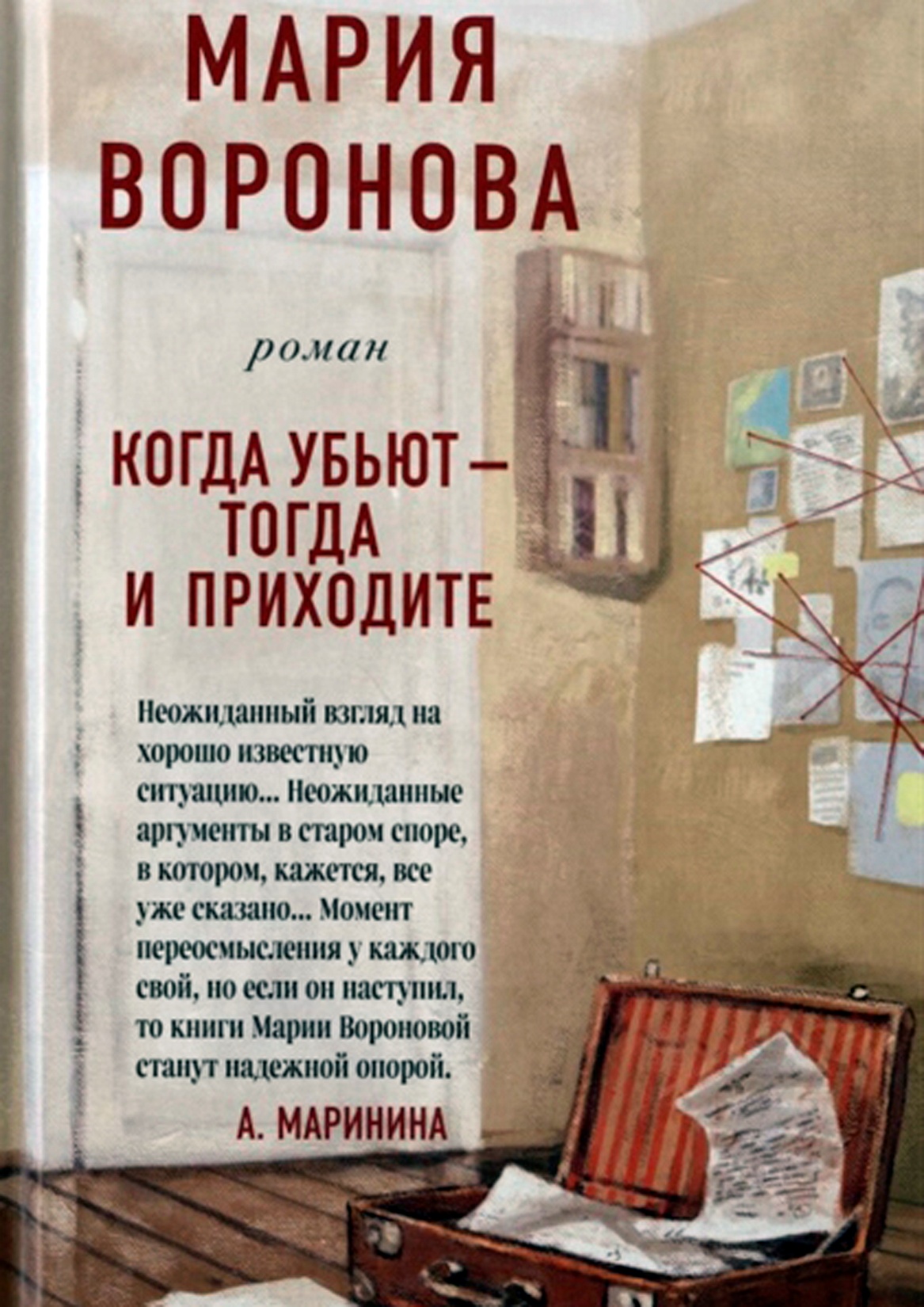 Судья Ирина ведет дело о халатности врача-травматолога, в результате которой на рабочем месте погибла постовая медсестра. 	Картина преступления ясна, осталось только определить степень вины травматолога Ордынцева. Но, как для врача нет простых операций, так и для судьи не бывает легких дел. Узнав, что за несколько минут до гибели медсестра сделала странный телефонный звонок, а после из ее квартиры исчез семейный архив, Ирина задумывается - действительно ли смерть женщины была трагической случайностью?
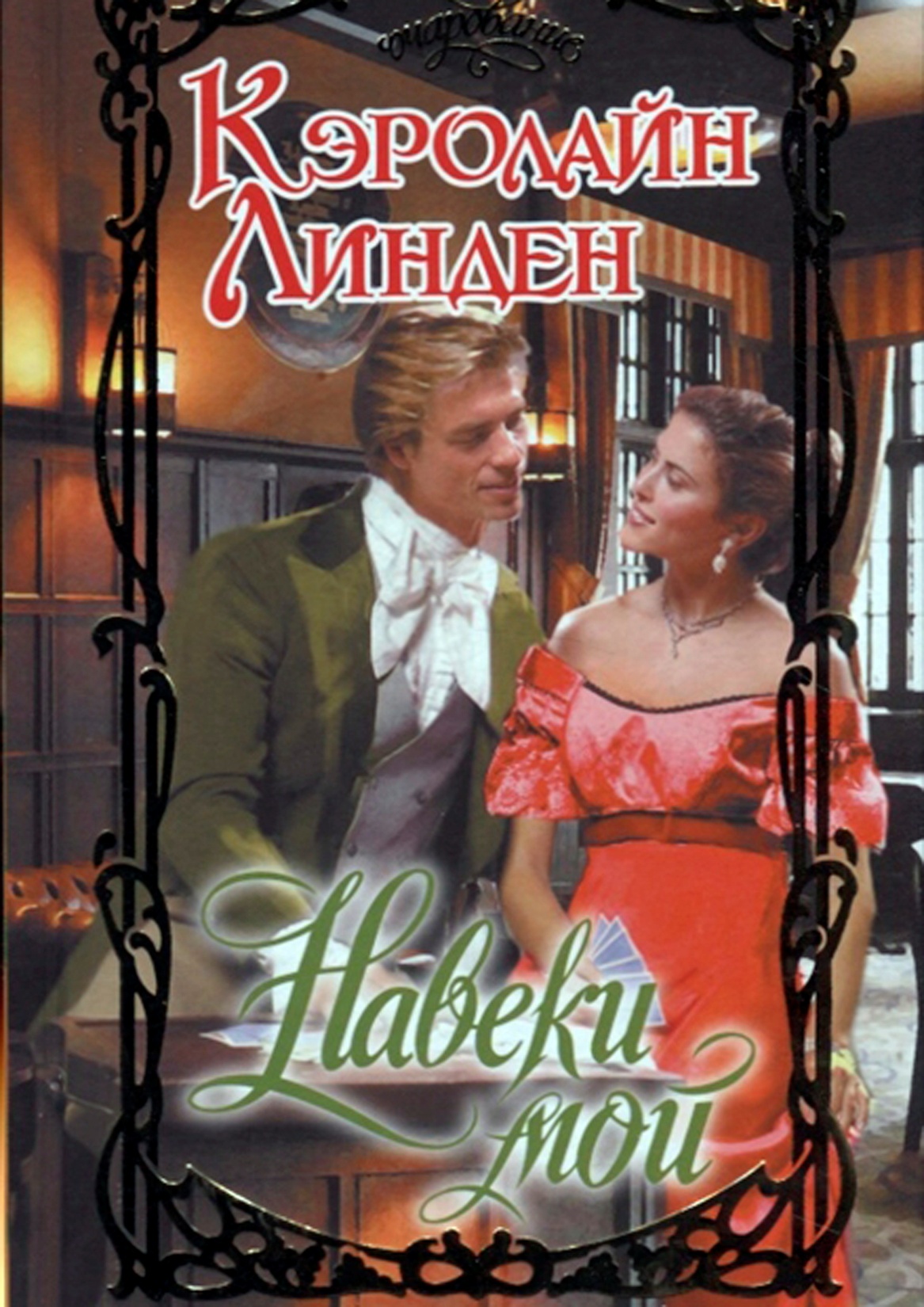 Красавица Софи Кэмпбелл по праву считалась легендой карточного клуба «Вега», – ни одному мужчине еще не удалось победить ее за игорным столом. А потому, когда новичок в клубе Джек Линдевилл, герцог Вэр, делает ей шокирующее предложение, – выиграть сумасшедшую сумму в пять тысяч фунтов или провести, в случае проигрыша, с ним неделю в загородном поместье, она легкомысленно соглашается… и проигрывает. Не зря говорят: «Не везет в игре – повезет в любви». Очень скоро Софи понимает, что искушенному соблазнителю Джеку удалось покорить ее. Но много ли счастья принесет ей эта тайная любовь к человеку, уже помолвленному с другой?..
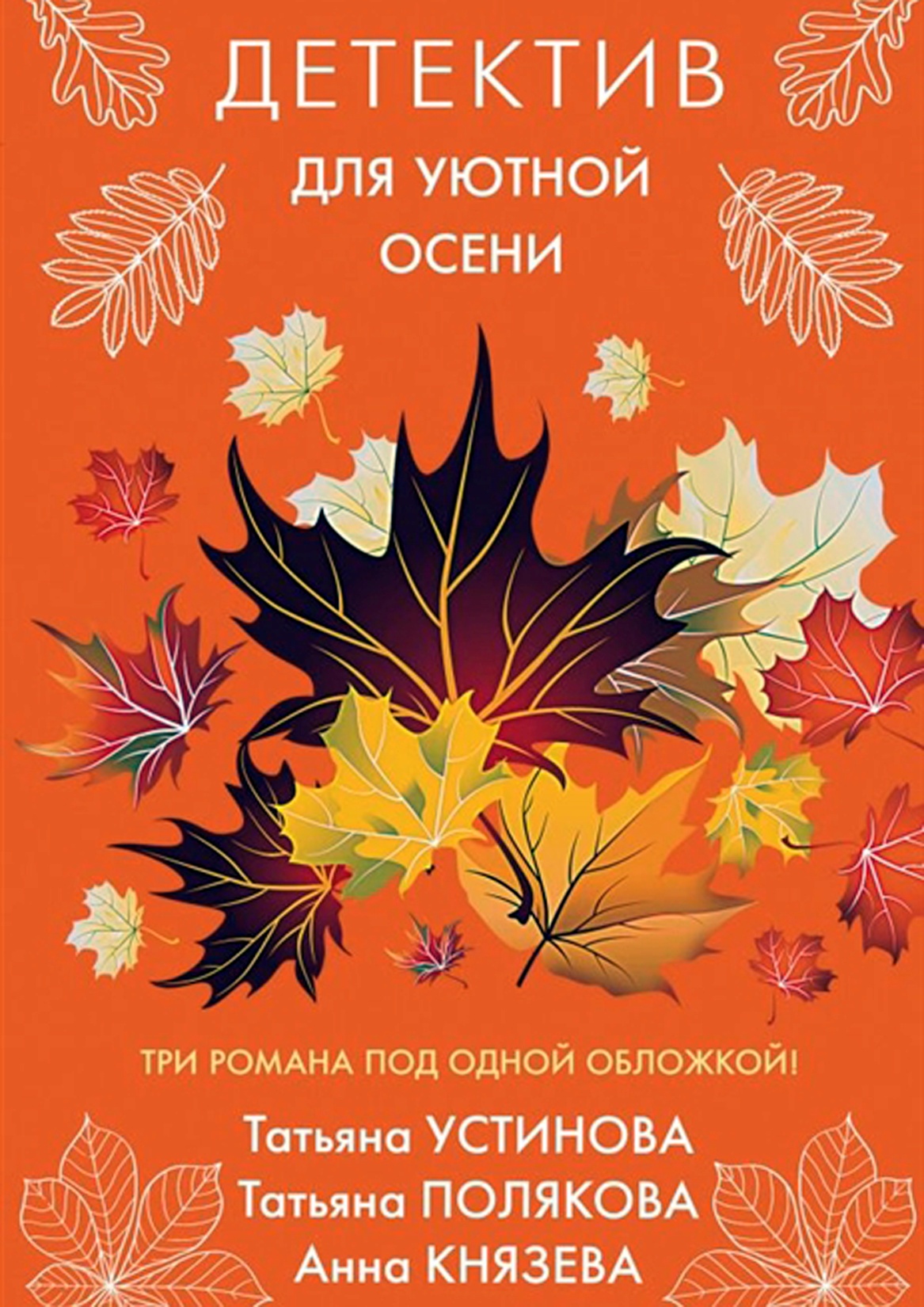 Что нужно для того, чтобы со вкусом встретить и провести осень? В первую очередь, конечно же, хорошее настроение, ведь первые холода — это вовсе не повод унывать! А его вам обеспечит прекрасная книга, которая так и называется — "Детектив для уютной осени". В нее вошли лучшие романы самых известных современных российских писательниц, работающих в жанре остросюжетной литературы — Татьяны Устиновой, Татьяны Поляковой и Анны Князевой — действие в которых разворачивается уютной осенью.
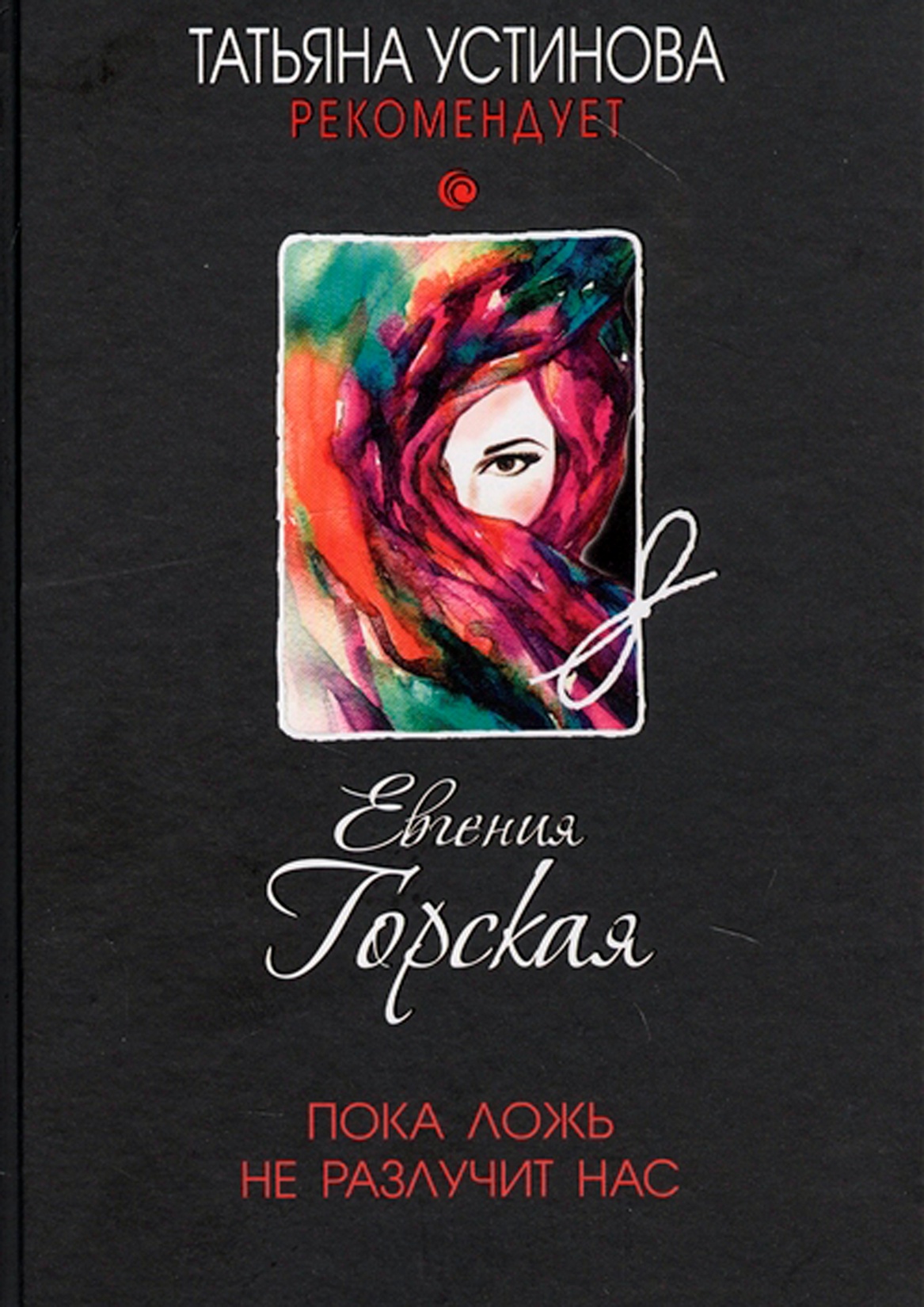 В последнее время Стас получал пугающие письма, потом в него стреляли и в конце концов отравили. Кто это сделал и почему? Полиция расследует дело медленно, жена Стаса Юля, его любовница Камилла и компаньон Антон предпринимают попытки разобраться самостоятельно, но какие из них детективы... Вдобавок, ситуация осложняется тем, что любовницей Стаса была жена Антона, о чем он и не подозревает… А вот о том, что Стас пытался выдавить его из бизнеса, уже знает. Стас вообще совершил немало подлостей и грубых ошибок. Какая-то из них его и убила, рикошетом зацепив многих других людей…
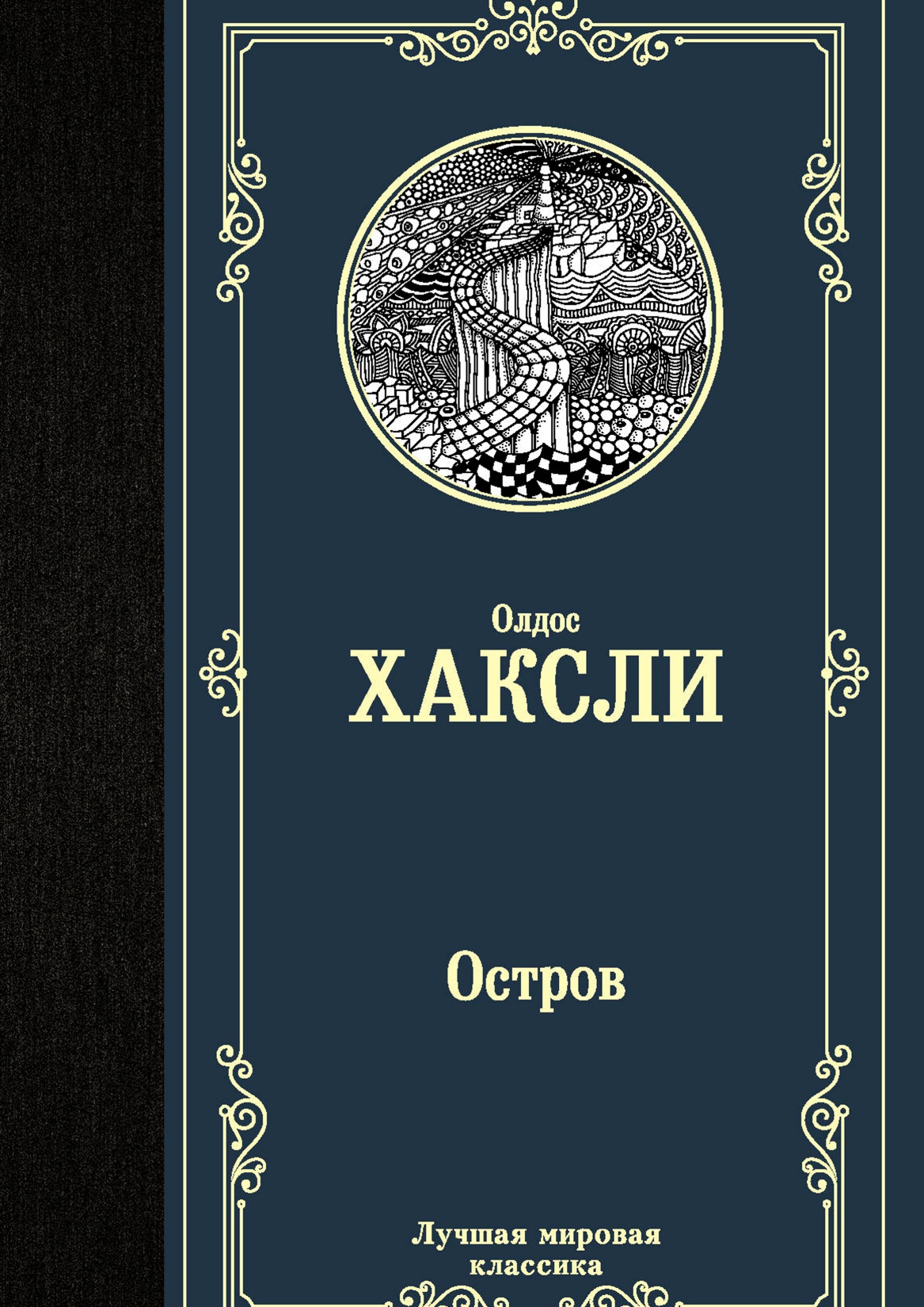 Идеи культового "О дивного нового мира" нашли продолжение в последнем, самом загадочном и мистическом романе Олдоса Хаксли "Остров". Задуманное автором как антиутопия, это произведение оказалось гораздо масштабнее узких рамок утопического жанра. Этот подлинно великий философский роман - отражение современного общества.	Удивительная и странная история совершенного общества свободных людей на затерянном в океане острове… Но однажды в этот мир счастливого неведения попадает человек извне...
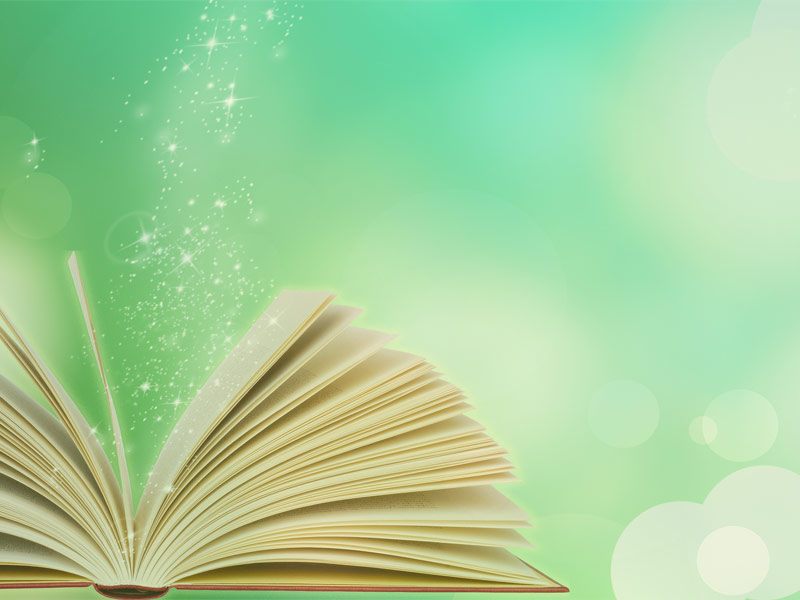 Спасибо за внимание!